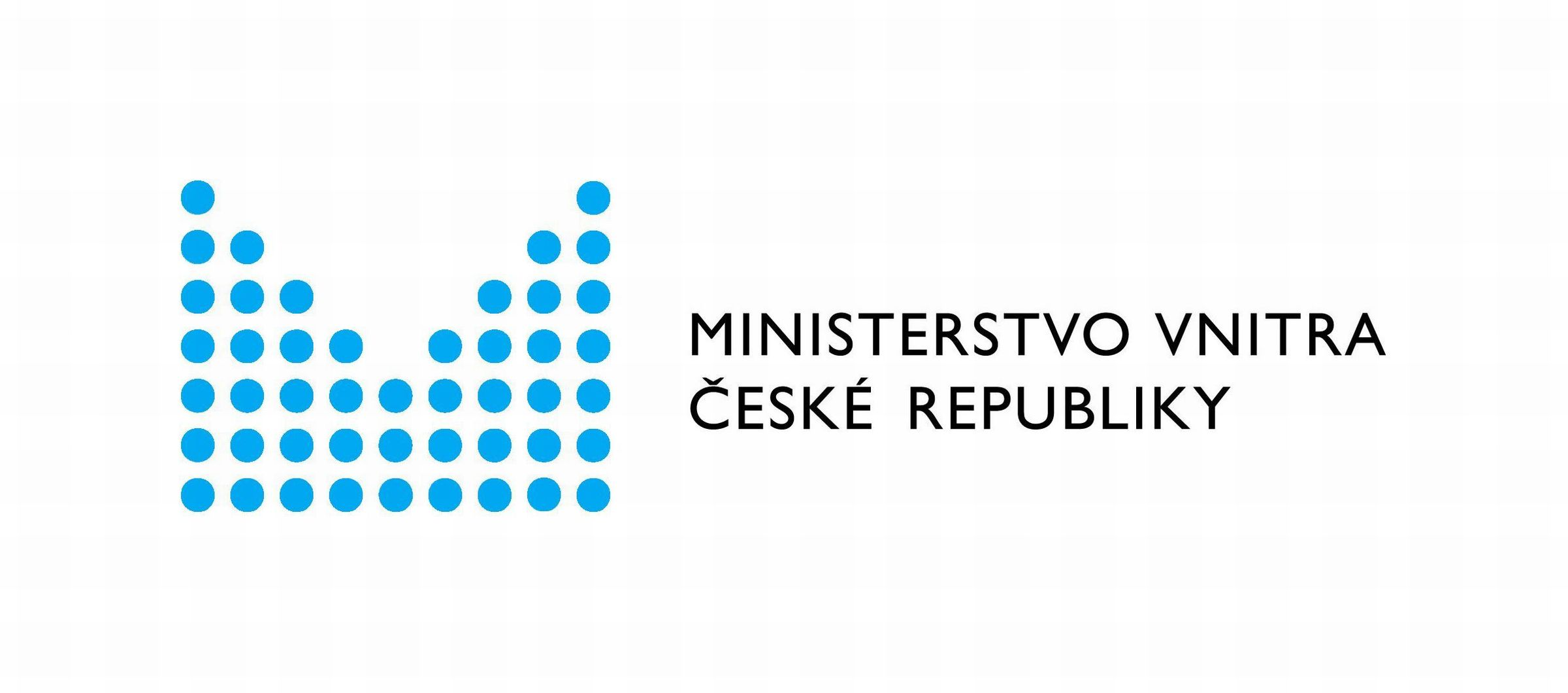 Společenství obcí
Ing. Mgr. David Sláma
ředitel odboru strategického rozvoje a koordinace veřejné správy
Ministerstvo vnitra
david.slama@mvcr.cz
Společenství obcí
Reakce na zahraniční dobrou praxi
Doporučení NERV a dalších platforem
Snaha překlenout silnou správní roztříštěnost a tím způsobenou ekonomickou a personální neefektivitou
Platforma pro budoucí nadobecní kompetence
Další schůdek k rozvoji meziobecní spolupráce
Obec
DSO
Společenství obci
Kvalifikovaná spolupráce.
Územní pravidla.
Spolupráce v oblasti veřejné správy.
Platforma pro další kompetence na základě oborových zákonů.
Sdílený úředník.
Volné hranice.
Jednoúčelová spolupráce.
Stávající DSO se neruší
Dobrovolnost
Možnosti výkonu přenesené působnosti na úrovni obcí
V plánu od 1.7.2025
Kompetence společenství
Právní forma dobrovolného svazku obcí – tedy všechny práva a povinnosti jako stávající DSO, možnost čerpat dotace pro DSO.

Těžiště činnosti by mělo být v samostatné působnosti.

Zajišťování koordinace veřejných služeb na území členských obcí a strategického rozvoje tohoto území.

Zpracovává strategii rozvoje společenství obcí

Mohou vytvářet (zakládat, zřizovat) další právnické osoby (organizační složky, příspěvkové organizace, s.r.o., akciové společnosti, školské právnické osoby.
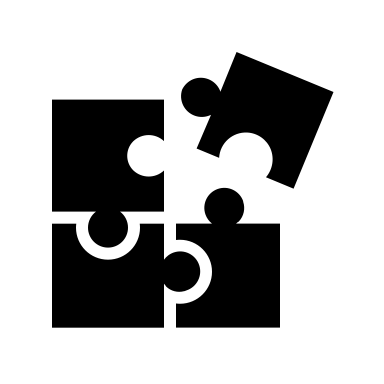 Územní pravidla pro Společenství
1. Postavení společenství obcí může nabýt svazek obcí, jehož členy 
je alespoň 15 obcí, nebo 
jsou alespoň tři pětiny všech obcí ze správního obvodu obce s rozšířenou působností, jestliže do tohoto správního obvodu náleží méně než 25 obcí.

2. Členy společenství obcí mohou být pouze obce nacházející se ve stejném správním obvodu obce s rozšířenou působností.

3. Obec může být členem pouze jednoho společenství obcí.

4. Ve správním obvodu obce s rozšířenou působností, v němž se nachází 
nejvýše 40 obcí, může vzniknout jedno 1 společenství obcí,
41 až 60 obcí, mohou vzniknout nejvýše 2 společenství obcí, 
61 až 80 obcí, mohou vzniknout nejvýše 3 společenství obcí a
více než 80 obcí, mohou vzniknout nejvýše 4 společenství obcí.
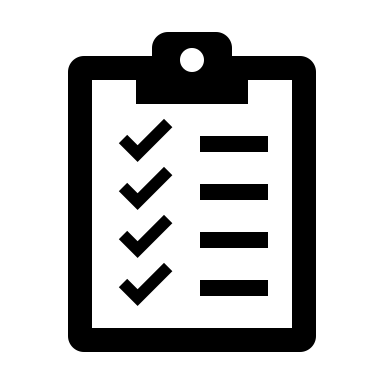 Kdo ve Společenství rozhoduje?...starostové
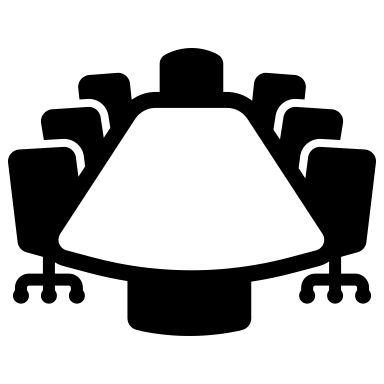 Nejvyšším orgánem společenství obcí je shromáždění starostů
složené ze starostů členských obcí; 
starostu obce zastupuje místostarosta obce, případně starostou určený zástupce z řad členů zastupitelstva obce. 

V čele shromáždění starostů stojí předseda, který je statutárním orgánem společenství obcí.
Jak ke vzniku přistoupit?
Transformací stávajícího dobrovolného svazku obcí
změna stanov, souhlas nejvyššího orgánu, naplnění zákonných podmínek
Ministerstvo vnitra může měnit hranice ORP, pokud k tomu existují objektivní důvody (preference vyjížďky) a je to poptáváno ze strany obcí.   

 Vznikem společenství obcím coby nové entity 
smlouva o vytvoření společenství obcí spolu se stanovami

Registrujícím subjektem je krajský úřad
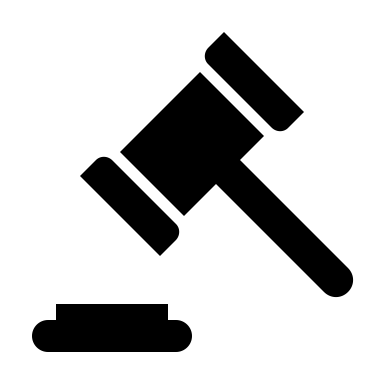 Výkon správních činností sdíleným úředníkem
Pro výkon správní činnosti (přenesená i samostatná působnost).
Není to nová vrstvu přenesené působnosti – výkon agend jménem konkrétní obce.
Ve společenství obcí může působit více sdílených úředníků na plné i částečné úvazky. 
různé kvalifikační požadavky na výkon konkrétních agend (ZOZ). 
organizaci práce řeší manažer Společenství
není-li určeno jinak, pozici zaměstnavatele vykonává předseda společenství, zaměstnavatelem je Společenství
Lze aplikovat pro agendy základní působnosti obcí, vyjma volební agendy; od 1.1.2025 na vše mimo agendy ORP. 
Nyní možné smluvní plat, nicméně počítá se s úpravou, která stanoví platnost tabulek.
Principy fungování nutno upravit stanovami nebo smlouvou (např. rozsah agend). 
Dohoda se pro jednotlivé obce může lišit.
Hledí se na něho jako na úředníka obce (vzdělávací povinnosti apod.)
Nutno upravit i financování (platba za úkon/převod části příspěvku na výkon státní správy).
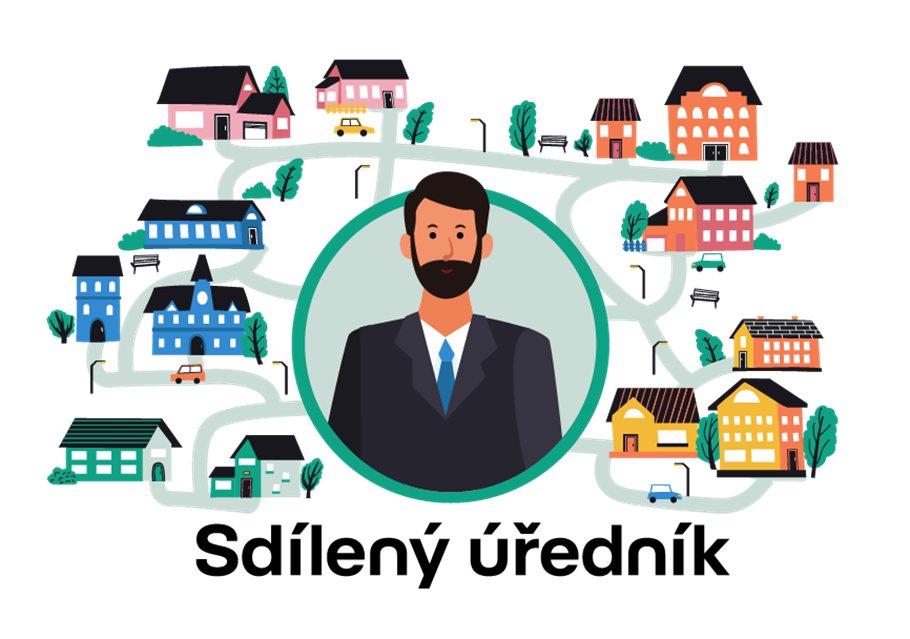 Příklad I – přestupková agenda
Typická agenda pro sdíleného úředníka společenství obcí; jde o přestupky podle různých zákonů, může nahradit VPS
Úprava kompetence ve Stanovách společenství obcí, resp. v dohodě mezi obcí a Společenstvím. 
Doporučení MV: do stanov dejte obecnou charakteristiku, do dohody konkretizace.
Financování: cca. 20 % výše příspěvku na výkon státní správy obce I. typu je na výkon přestupkové agendy, sankce z vymožených pokut lze převést na s.o., ale primárně příjmem obce.  
Sdílený  úředník musí mít odbornou způsobilost pro výkon přestupků (zkouška, vzdělání nebo délka odborné praxe), 
V případě osobního jednání se stranami, se jedná ve správním obvodu obce, kde byl přestupek spáchán – povinná místní příslušnost,
Sdílený úředník vyhotoví rozhodnutí,
Sdílený úředník může rozhodnutí i vypravit a odeslat, pokud se tak se členskou obcí dohodne. V této souvislosti může disponovat razítkem, přístupem do spisové služby či přístupem do datové schránky. Rozhodnutí nevydává společenství obcí, ale konkrétní obec!!! 
Případné odvolání řeší KÚ.
Příklad II – zajišťování veřejných zakázek
DSO Stražiště

Nabízí služby v oblasti zadávání VZ od poradenství až po komplexní organizaci zadávacího či výběrového řízení. 

Zadávací řízení pro všechny druhy zadavatelů (obce, firmy či fyzické osoby)
podlimitní i nadlimitní řízení a VZ malého rozsahu

Úředník na VZ není na ORP Pacov, ale na DSO  zajišťuje VZ pro samotné ORP i ostatní obce

Stanoven sazebník pro jednotlivé obce, kolik za zajištění veřejné zakázky zaplatí.
Příklad III – první Společenství obcí v ČR
Společenství obcí Jilemnicko

Registrováno v dubnu 2024
Zahrnuje všech 21 obcí z ORP Jilemnice, včetně samotného ORP
Stanovy uvádějí jako předmět činnosti např.:
Koordinace významných investičních akcí v území
Koordinace sociálních služeb 
Poskytování poradenství pro členské obce
Koordinace územního plánování
Cyklostezky, podpora cestovního ruchu a další…
Z pohledu MV ideální kompetenční nastavení
Pošta Partner: Výhody pro Společenství obcí
Jednotná právní subjektivita (Jedno IČO) – nové výhody
Přemístění poboček
Dle požadavků obcí
Inflační doložka k odměně
Nový model odměny
založen na fixní odměně
fixní odměna → dle otevírací doby
automatizovaný proces na roční období
variabilní složkou jsou synergie – poštovní i komerční
BONUS v odměně
+25% zvýhodnění za provoz více pošt Partner
+10% při zaměstnávání OZP
Využití obslužné kapacity
I v době HpV pošty Partner
Agendy obecního úřadu
Spojení s infocentrem
Výběr místních poplatků
Czech POINT
Podatelna obecního úřadu
Novinky
Nastavení otevírací doby dle potřeb obcí
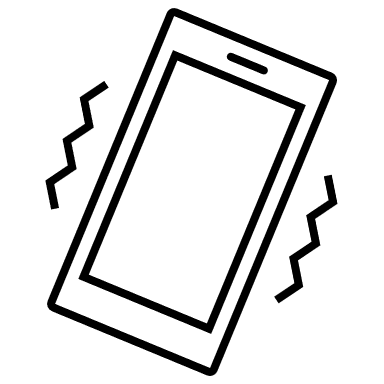 Kontakty
Jihozápadní Čechy: Radka Hájková, tel. +420 730 583 353
Střední Čechy, Pha: Kateřina Matějcová, tel:+420 734 877 079
Severní Čechy: Marek Papoušek, tel. +420 703 427 930
Východní Čechy: Bohumila Kadidlová, tel. +420 605 225 628
Severní Morava: Michael Pastucha, tel. +420 703 488 059
Jižní Morava: Ondřej Kunhart Žajdlík, tel. +420 605 225 661
Spojení obecních a komerčních synergií
Podpora místních regionálních podnikatelů
Sdílení personálu
Jeden pracovník společenství – dvě pobočky
Zástupy na poště Partner
Pokrytí absence sdílením pracovníka
Modelový příklad pošty partner pro SO
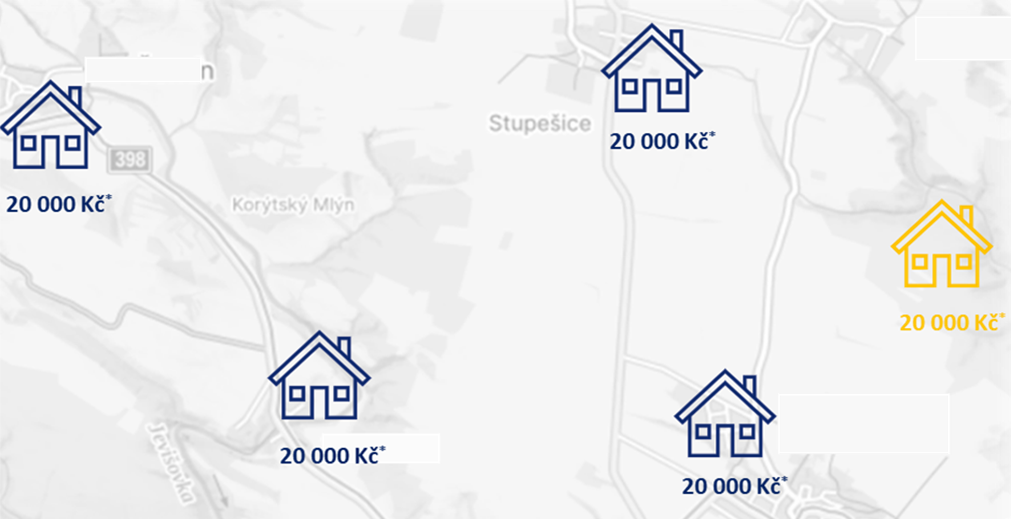 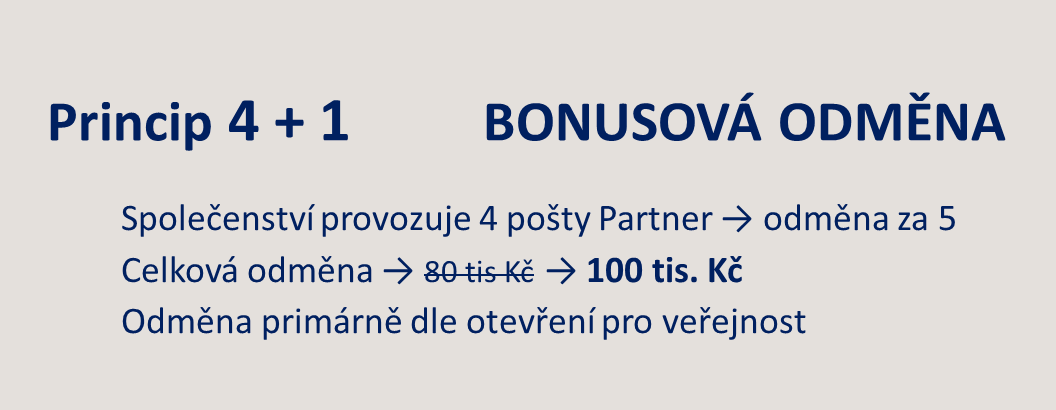 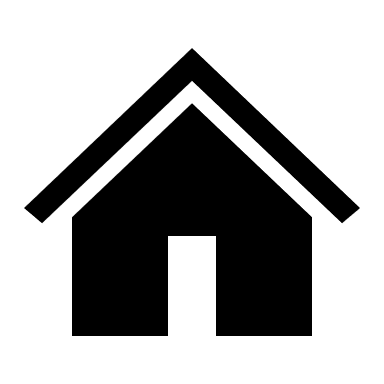 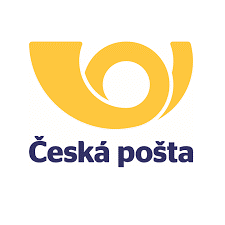 celková odměna pro Společenství obcí 80 tis. Kč 100 tis. Kč
⌀ odměna pro jednotlivé obce 20.000 Kč  
celkem 80.000,-Kč
⌀ 20.000,-Kč
Kompetence společenství obcí od 1.ledna 2025
Novela zákona o obcích, v podobě zákona č.196/2024 Sb., která zavádí následující rozšíření:
Sdílený úředník může vykonávat i další role spojené s přeneseným výkonem (vše mimo kompetence ORP
Nově tedy např. stavební úřad, matrika, činnost POU.

Členské obce a jejich organizace mohou využívat sdíleného zaměstnance, např.:
Sdílený IT pracovník pro školy v rámci společenství
Sdílený pracovník pro správu zeleně.

Členské obce mohou využívat sdílené pedagogy (zákon o pedagogických pracovnících) např.: 
Sdílený angličtinář nebo školní psycholog jako zaměstnanec společenství nebo jím zřízené organizace.

Konkrétní podmínky využití takovýchto zaměstnanců upraví stanovy.
Další připravované kompetence společenství
Posílení postavení společenství obcí v systému veřejné správy, SO jako orgán veřejné moci
Rozšíření okruhu orgánů společenství obcí - Kancelář a vedoucí kanceláře
Úředníci SO v postavení úředníků ÚSC i stejné odměňování
Možnost výkonu přenesené působnosti (např. veřejné opatrovnictví) vlastním jménem SO
Možnost zřídit CzechPoint
Možnost zřízení společné obecní policie
SO jako zřizovatel, odpadají veřejnoprávní smlouvy
Na území jakékoli obce pouze jedna obecní policie (SO x vlastní x zajištěna VPS)
Příjemcem pokut SO
Možnost pořizovat společný plán dopravní obslužnosti území 
Stabilizace financování, příspěvek na činnost a příspěvek na výkon státní správy za vykonávané agendy.
Nastavení mechanismů dozoru a kontroly ze strany krajských úřadů
Podpora ze strany MV
Speciální webové stránky: www.spolecenstviobci.gov.cz 
Vzorové stanovy,
Metodický postup vzniku společenství obcí,
Metodika činnosti společenství obcí (pracovně právní a organizační hlediska činnosti sdíleného úředníka),
Vzorová struktura plánovacího dokumentu společenství obcí

Ambasadoři v jednotlivých regionech
Zajištění přímé komunikace s obcemi a DSO

Podpora na jednání svazků či setkání starostů

Finanční podpora pro SO vzniklé do konce roku 2024
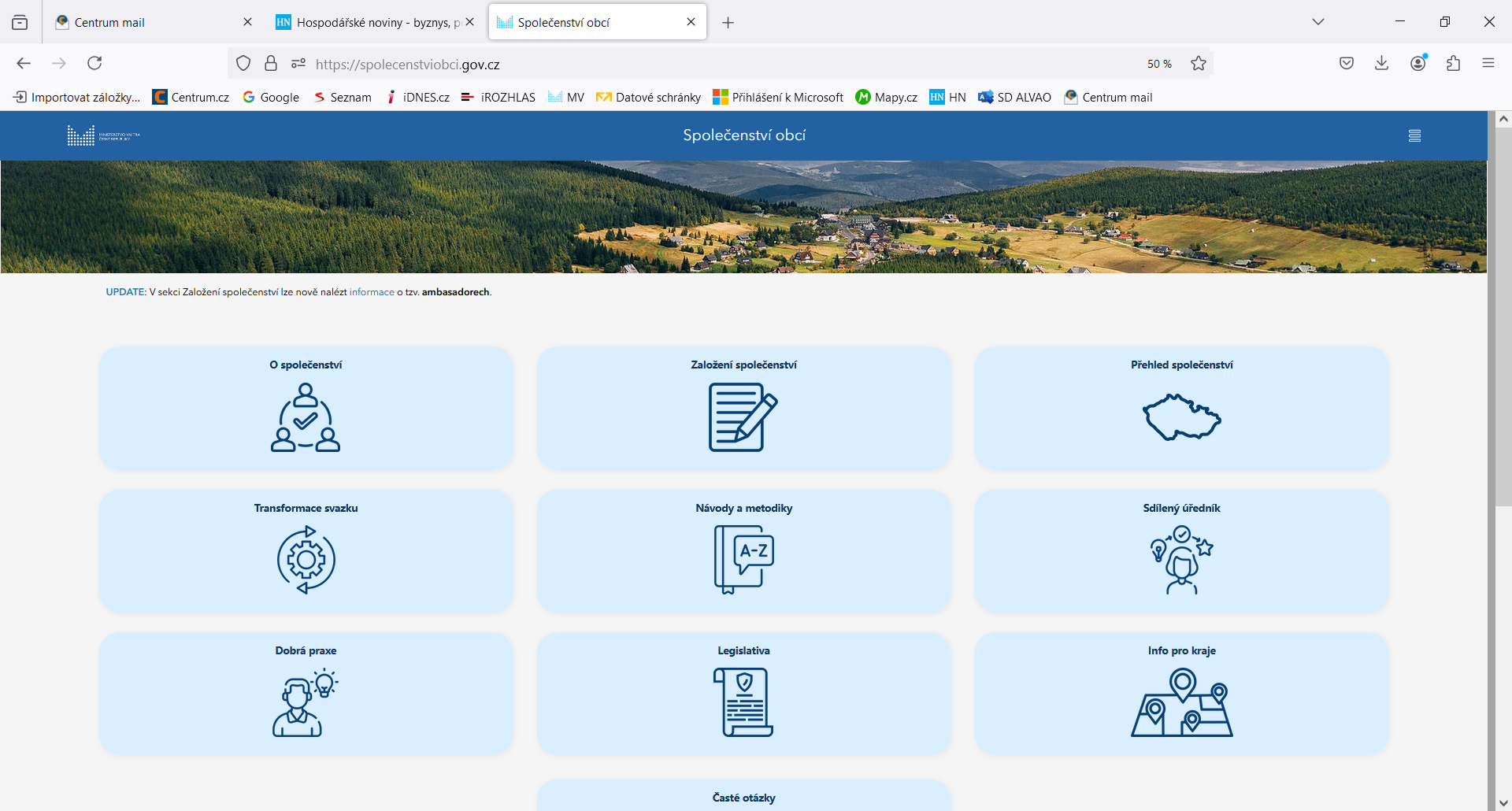 Pojďte s námi do toho!
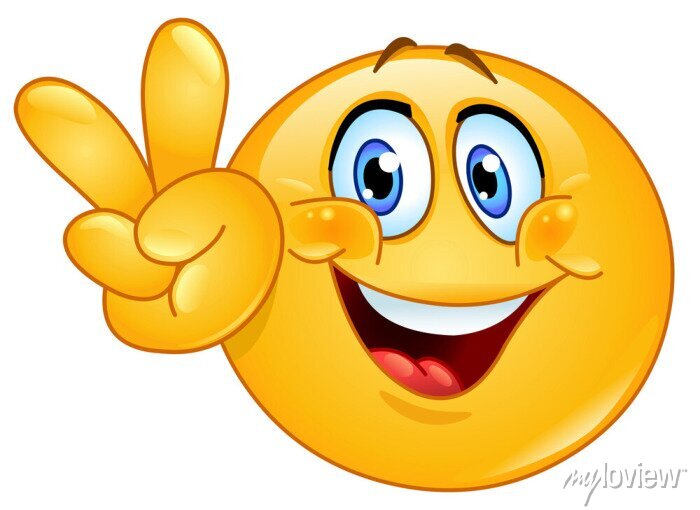 Ing. Mgr. David Sláma
ředitel odboru strategického rozvoje a koordinace veřejné správy
Ministerstvo vnitra
david.slama@mvcr.cz